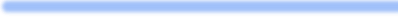 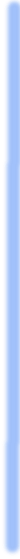 Los Signos de
Puntuación
Datos:
Nombre:
Profesor@: Institución
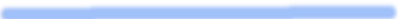